BY: JEREMY GONZALEZ
TEACHER: MS TUEL
DATE: FEBRUARY 19, 2015
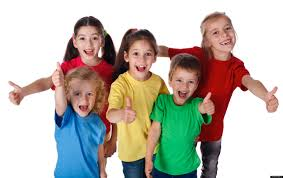 FREDERICK MCKINLEY JONES
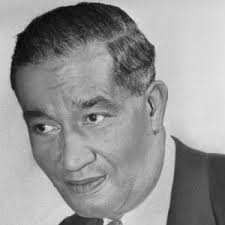 WHERE HE WORKED
WERNER TRANSPORTATION
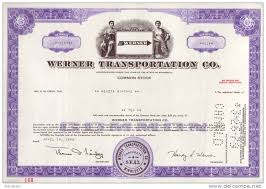 HIS INVENTION: THE ICE CREAM TRUCK
No kids
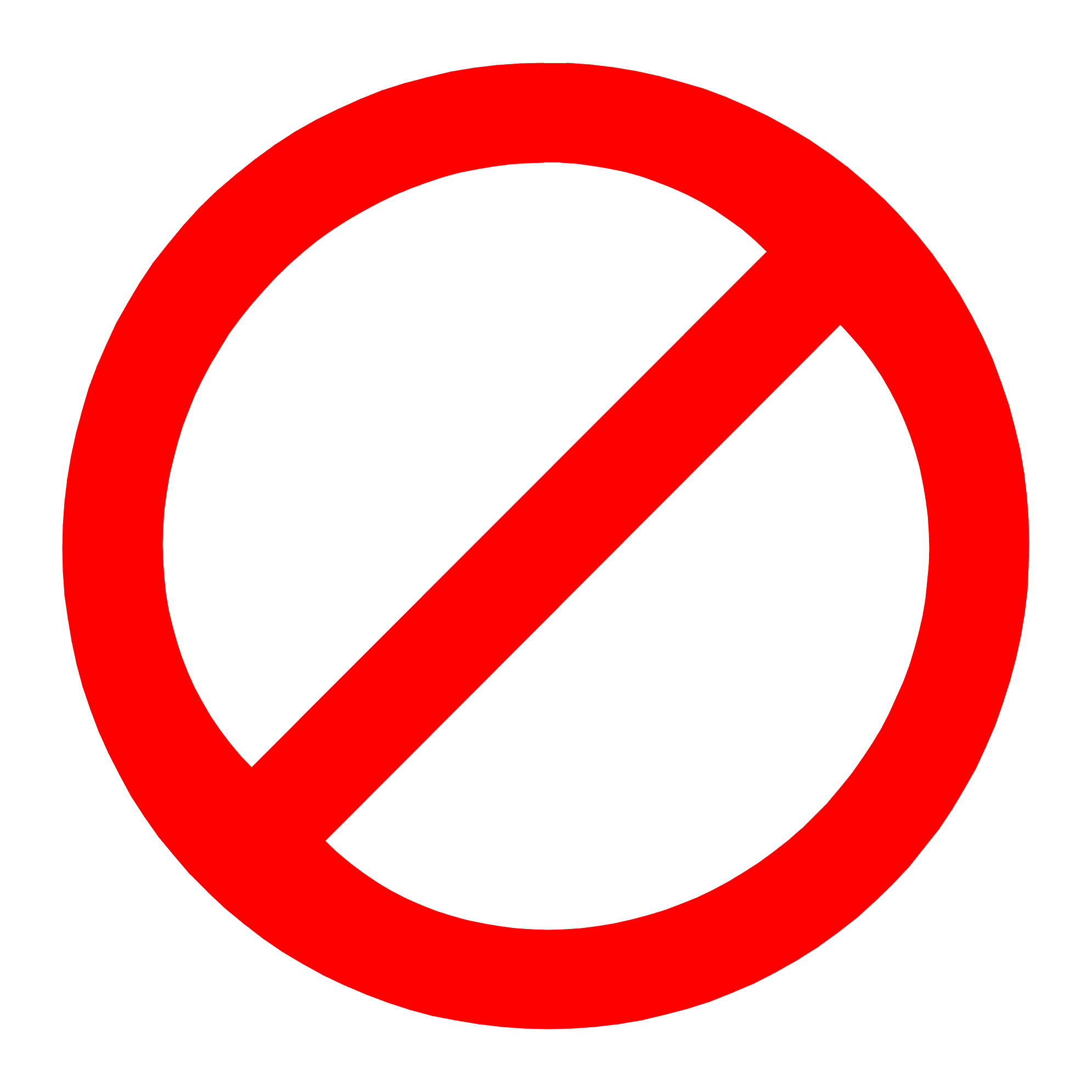 Didn’t get married
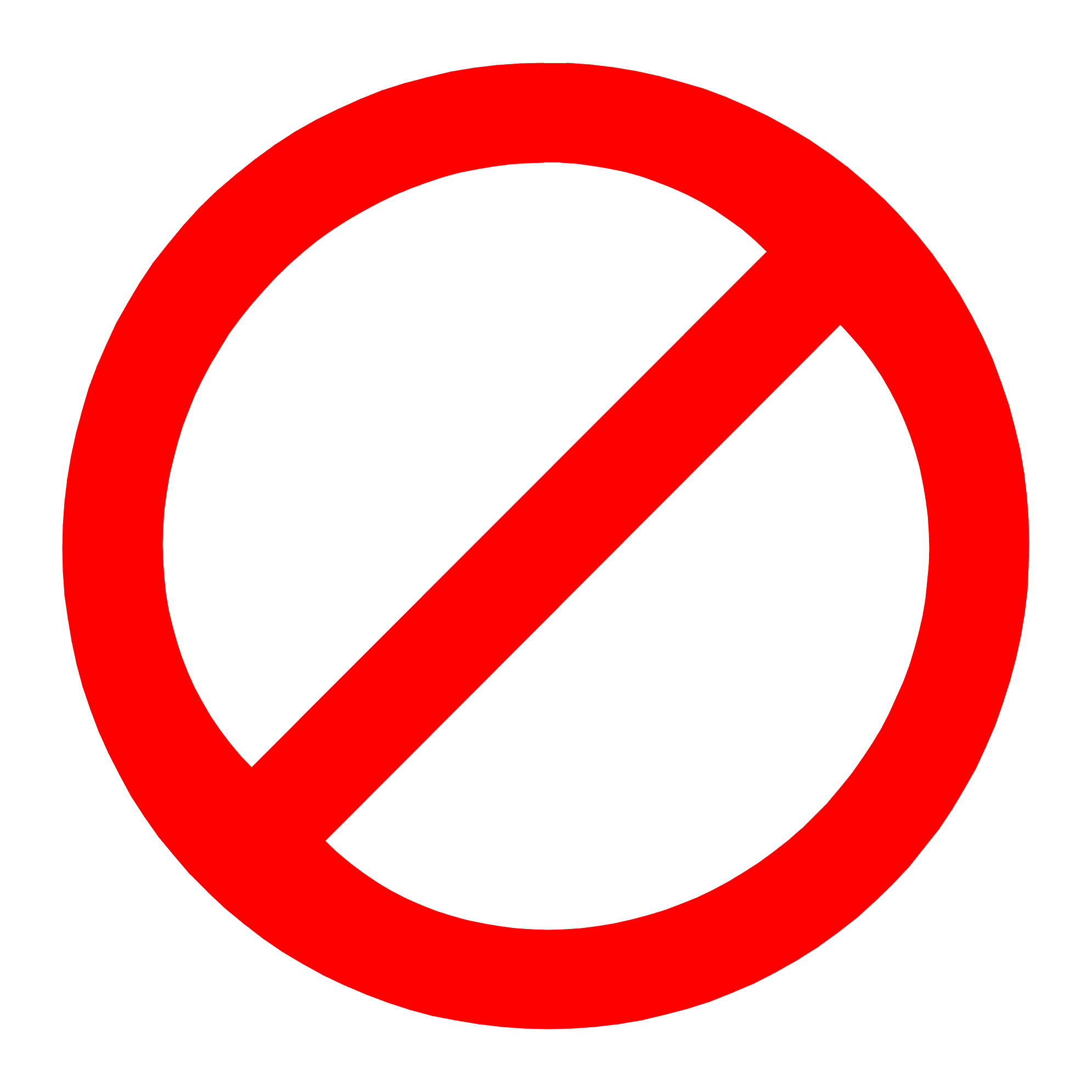 LEARNED ABOUT CARS
Hobbies were learning about cars
His child hood was mostly spent cleaning the Catholic church he lived in.
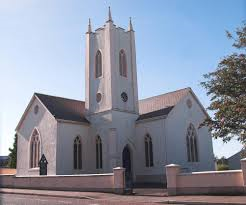 BORN ON FEBUARY16,1893
DIED ON MAY16,1961
BECAME AN INVENTOR AT AGE 21
WHERE HE LIVED: CATHOLIC CHURCH
HE RAN AWAY AT AGE 7
His accomplishment was to make a vehicle that carries ice cream to children.
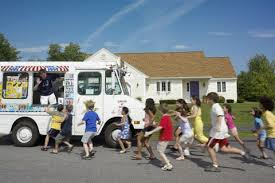 I found all my information on 
http/africanamericaninventors.org
 http://www.histarch.illinois.edu
http://freemaninstitute.com
What I learned from this inventor is that he is a smart man who helped a lot of people for no cost.
THE END